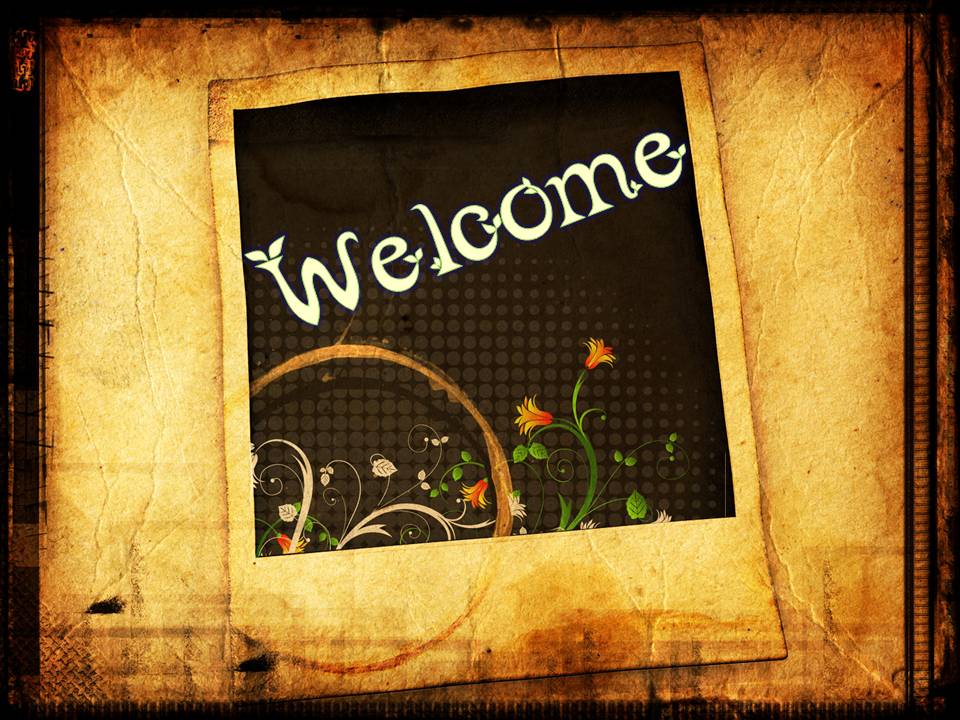 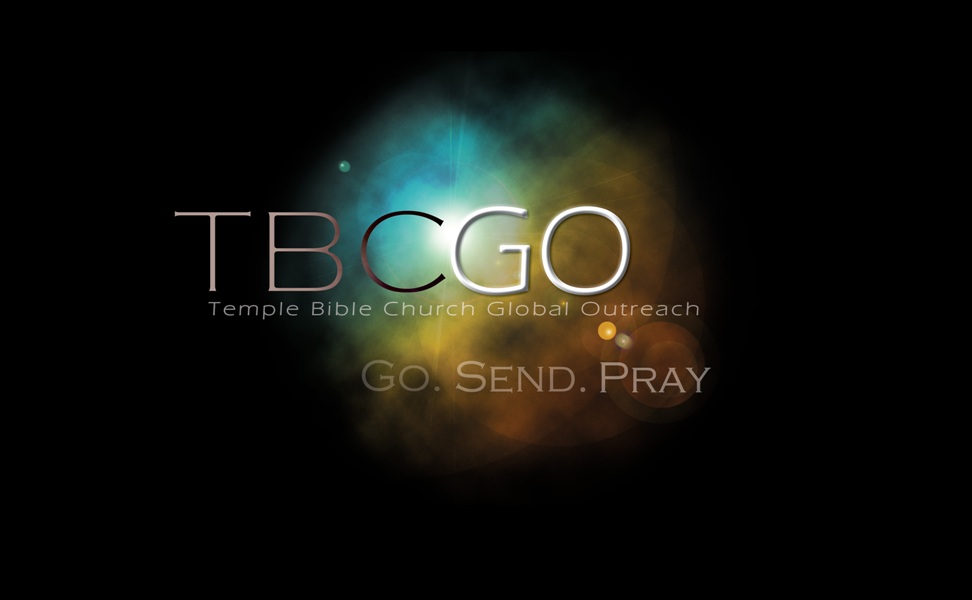 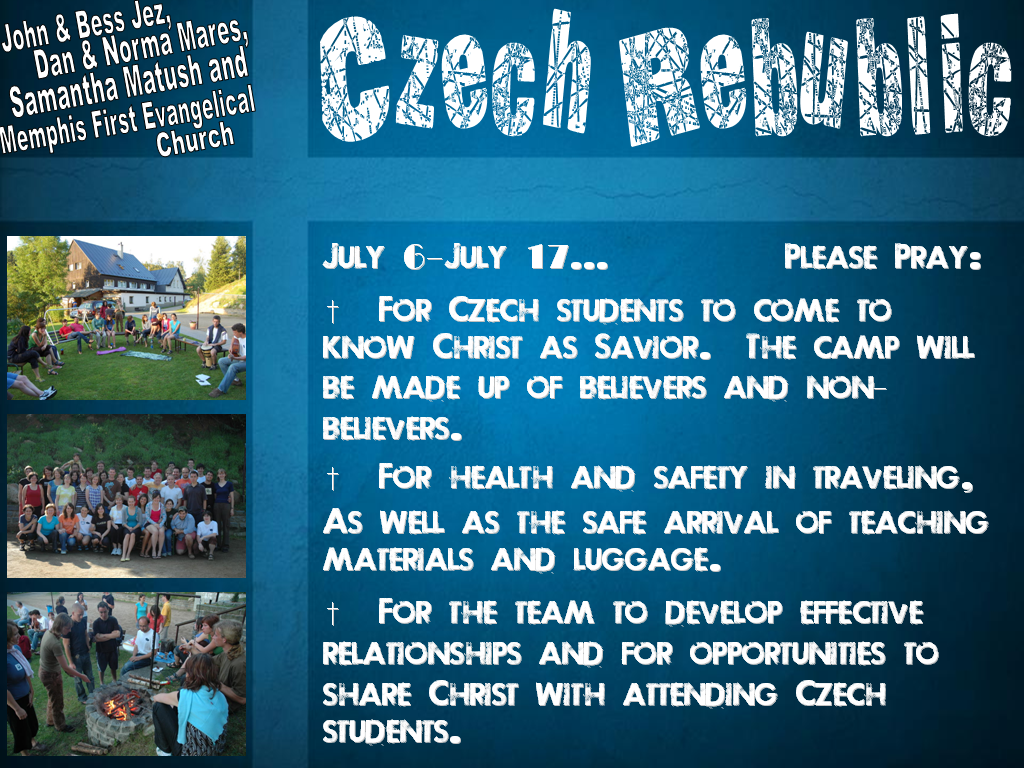 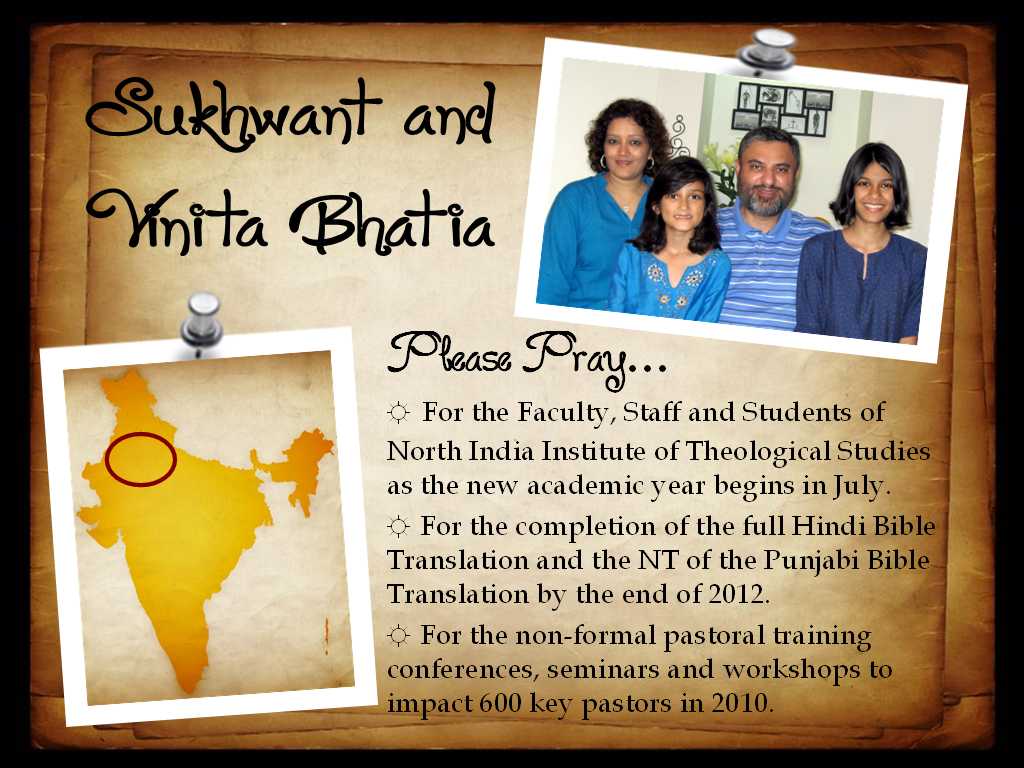 Sing To The King
Sing to the King
Who is coming to reign.Glory to JesusThe Lamb that was slain.
Life and salvation His empireShall bring,And joy to the nations whenJesus is King.
Come let us sing a song,A song declaring we belong to JesusHe's all we need.Lift up a heart of praise.Sing now with voices raised to JesusSing to the King.
For His returning we watchAnd we pray,We will be ready the dawn of that day.We'll join in singing
With all the redeemed,'Cause Satan is vanquishedAnd Jesus is King!
Come let us sing a song,A song declaring we belong to JesusHe's all we need.Lift up a heart of praise.Sing now with voices raised to JesusSing to the King.
Come let us sing a song,A song declaring we belong to JesusHe's all we need.Lift up a heart of praise.Sing now with voices raised to JesusSing to the King.
Billy Foote, Charles Horne
2003 worshiptogether.com songs, sixsteps Music
CCLI 78316
My Savior Lives
Our God will reign foreverAnd all the world will know His NameEv'ryone together sing theSong of the redeemed
I know that my Redeemer livesAnd now I stand on what He didMy Savior, my Savior livesEv'ry day a brand new chance to sayJesus You are the only wayMy Savior, my Savior lives
The King has come from heavenAnd darkness trembles at His NameVictory forever is the song ofThe redeemed
I know that my Redeemer livesAnd now I stand on what He didMy Savior, my Savior livesEv'ry day a brand new chance to sayJesus You are the only wayMy Savior, my Savior lives
My Savior lives, my Savior livesMy Savior lives
I know that my Redeemer livesAnd now I stand on what He didMy Savior, my Savior livesEv'ry day a brand new chance to sayJesus You are the only wayMy Savior, my Savior lives
(repeat)
Jon Egan, Glenn Packiam
2006 Vertical Worship Songs
CCLI 78316
Our God

Water You turned into wineOpened the eyes of the blindThere's no one like You, 
none like You
Into the darkness, You shineOut of the ashes, we riseThere's no one like You, 
none like You
Our God is greaterOur God is strongerGod, You are higher than any otherOur God is healer, awesome in powerOur God, our God
Into the darkness, You shineOut of the ashes, we riseThere's no one like You, 
none like You
Our God is greaterOur God is strongerGod, You are higher than any otherOur God is healer, awesome in powerOur God, our God
And if our God is for us thenWho could ever stop usAnd if our God is with usThen what could stand against
(repeat)
Our God is greaterOur God is strongerGod, You are higher than any otherOur God is healer, awesome in powerOur God, our God
(repeat)
Jonas Myrin, Matt Redman, Jesse Reeves, Chris Tomlin
2010 Jonas Myrin Publishing Designee, sixsteps Music, Vamos Publishing, worshiptogether.com songs, Thankyou Music, Said and Done Music
CCLI 78316
Start a Fire
Start a fire in meLet the flames run freeBurn away the drossHoly fire of God
(repeat)
So let it begin. Let it be new
Let me be used for Your sake
Giving glory to Your name
I can live knowing that You
You reside in my heart
Oh Lord You are a fire
You’re the fire of God
Start a fire in meLet the flames run freeBurn away the drossHoly fire of God
(repeat)
So let it begin. Let it be new
Let me be used for Your sake
Giving glory to Your name
I can live knowing that You
You reside in my heart
Oh Lord You are a fire
You’re the fire of God
Jason Harrison, Darin Sasser
1998 Shadow Rock Music
CCLI 78316
Here I Am To Worship
Here I am to worshipHere I am to bow downHere I am to say that You're my GodYou're altogether lovelyAltogether worthyAltogether wonderful to me.
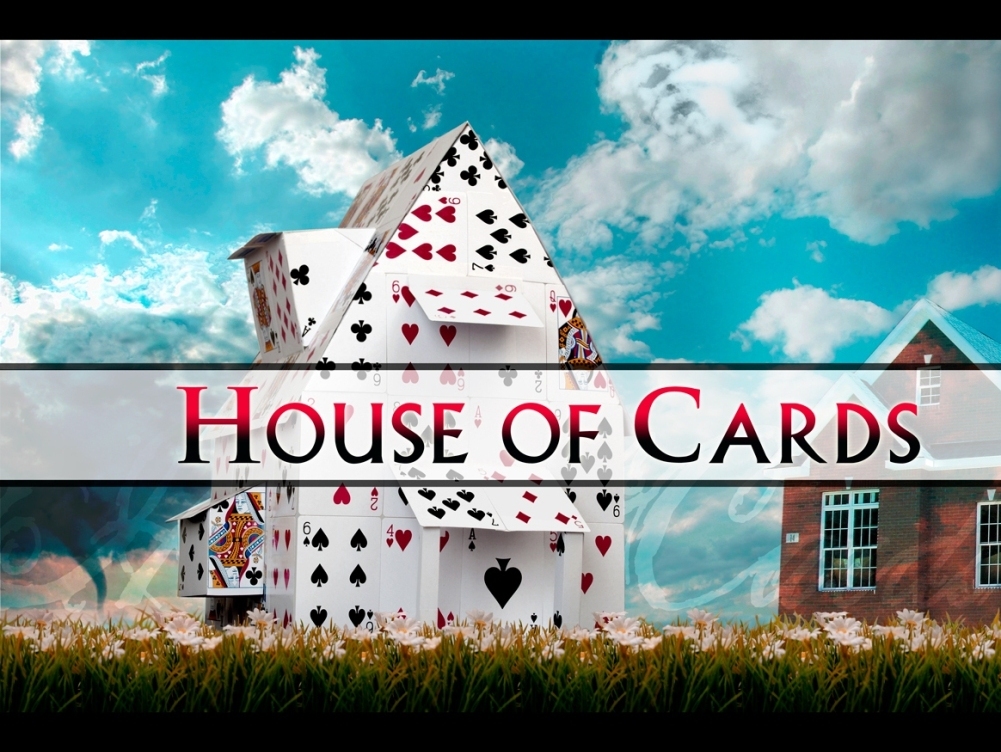 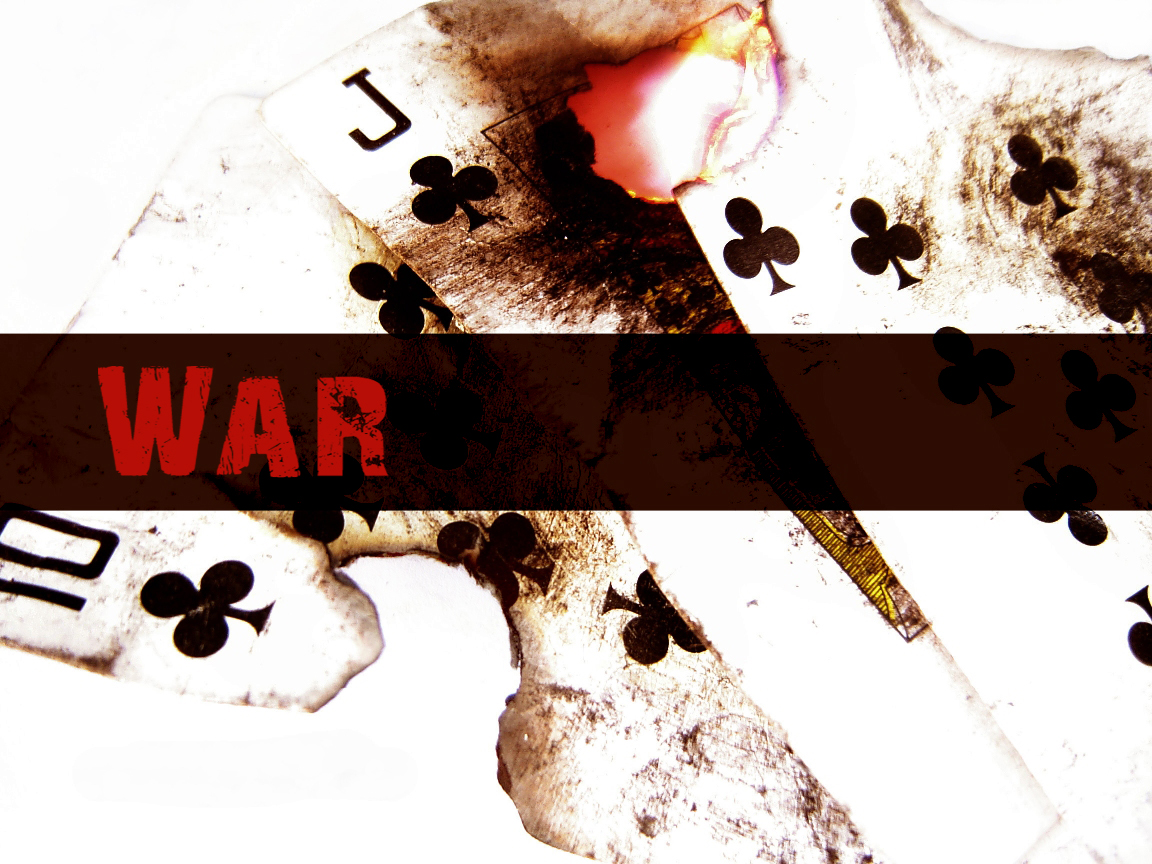 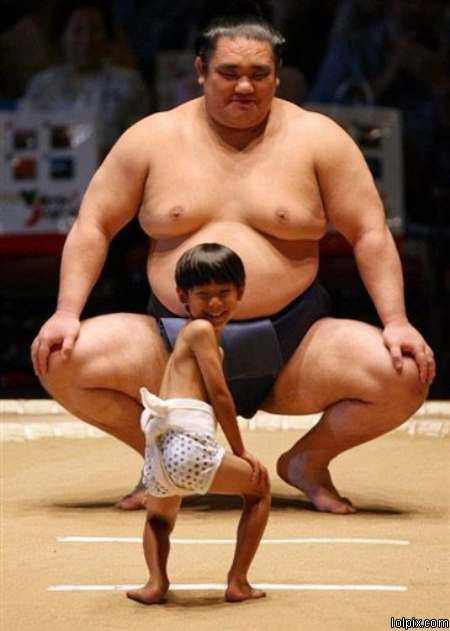 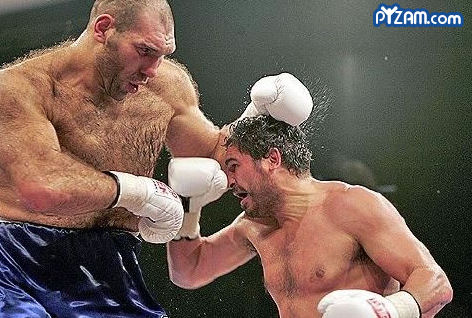 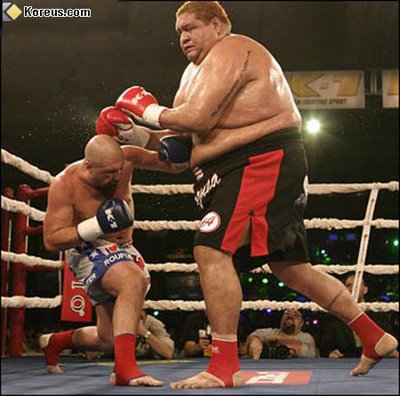 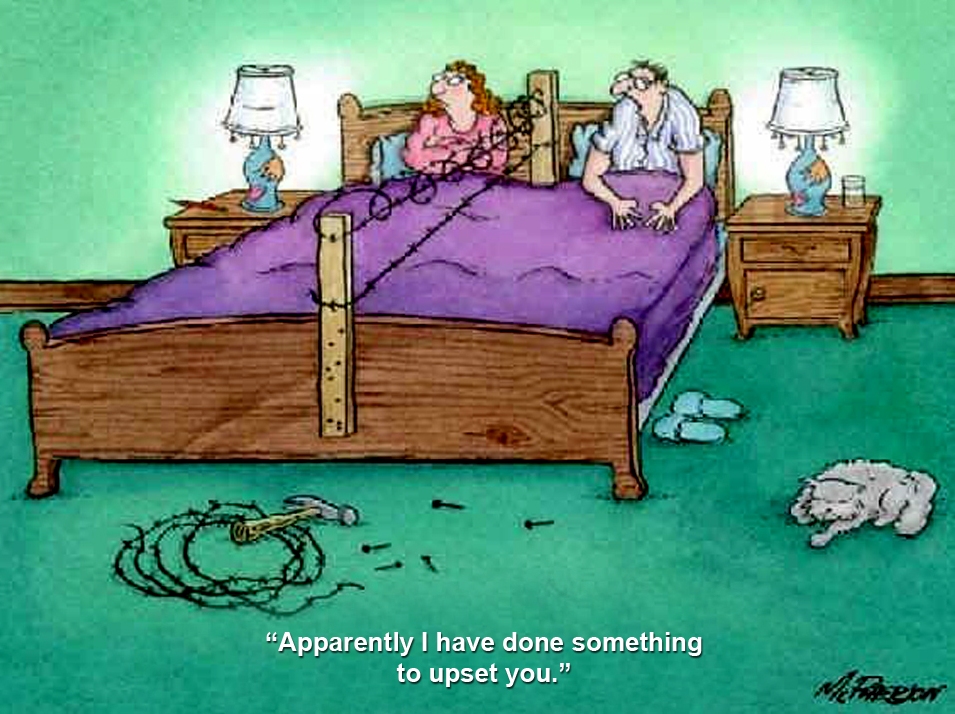 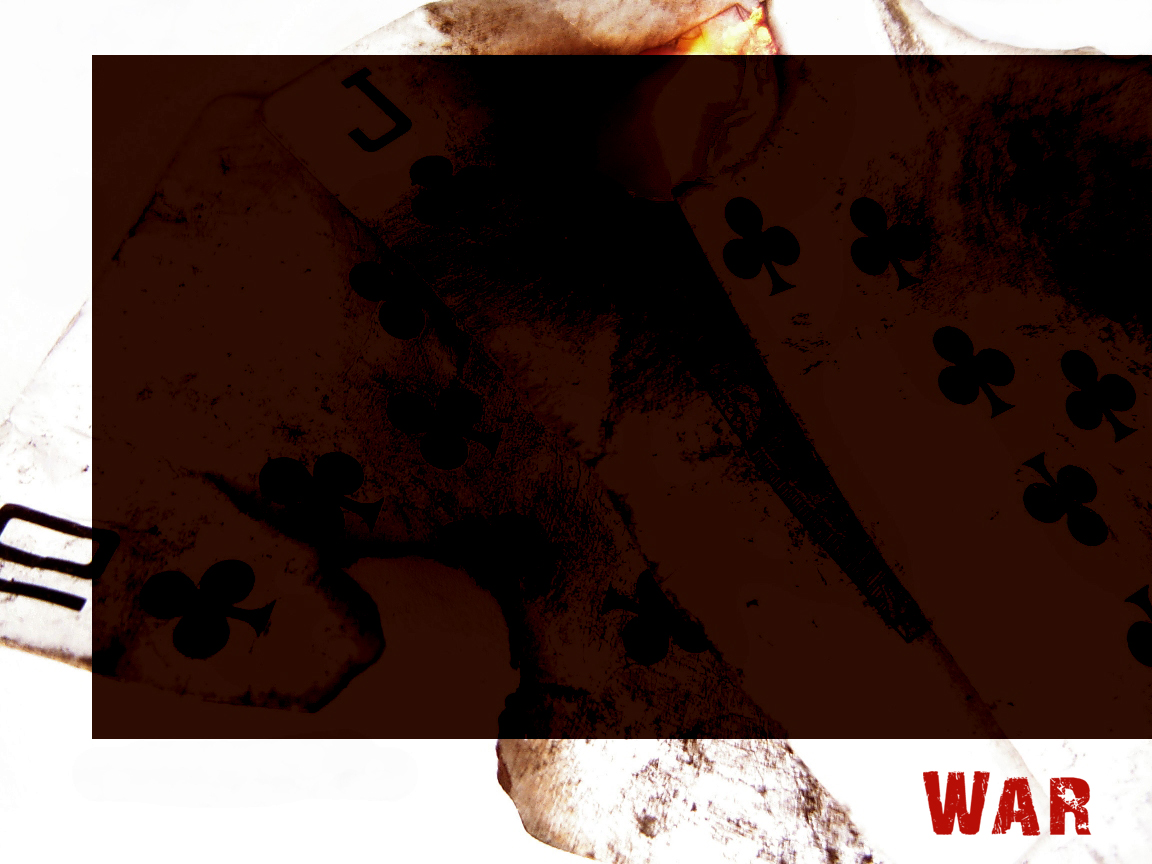 Marriage is adventure – 
like going to war.

G. K. Chesterton
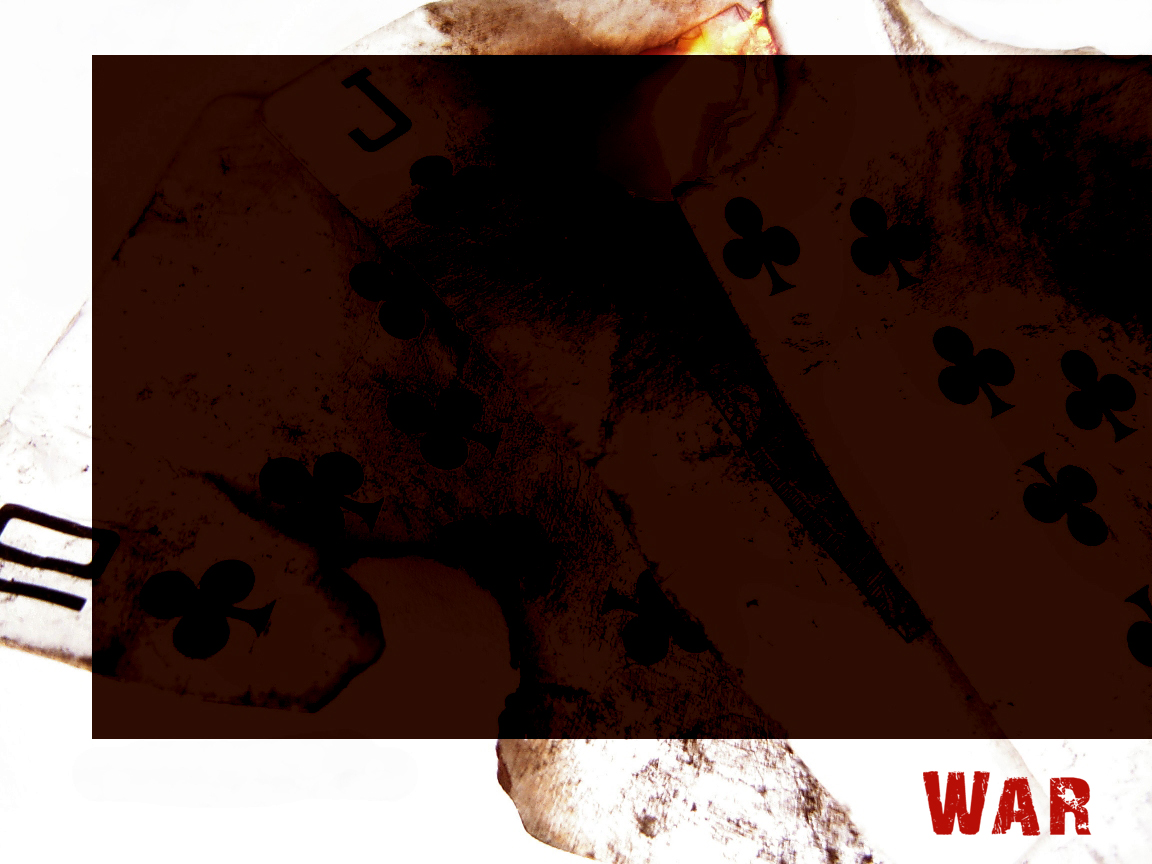 His mother should have thrown
him away and kept the stork.

Mae West
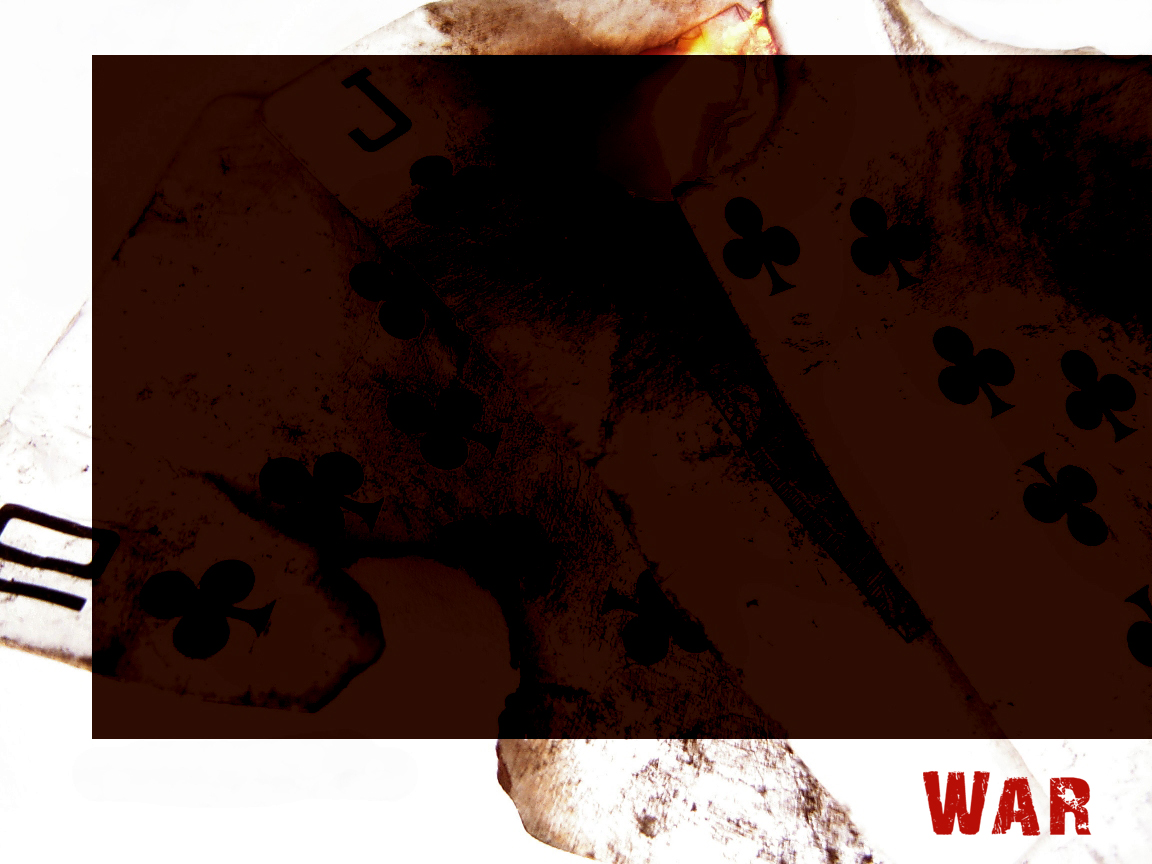 Marriage is the merciless revealer,the great white searchlight turnedon the darkest placesof human nature.

Katherine Anne Porter
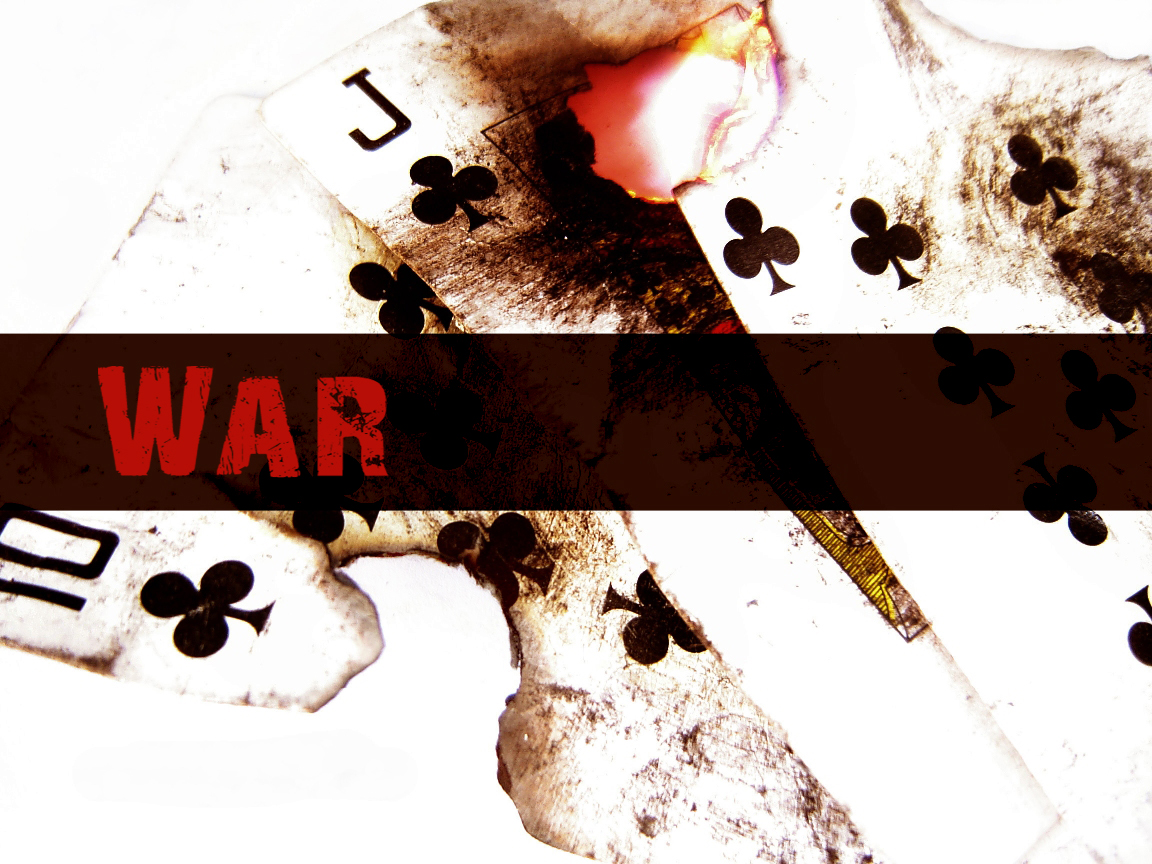 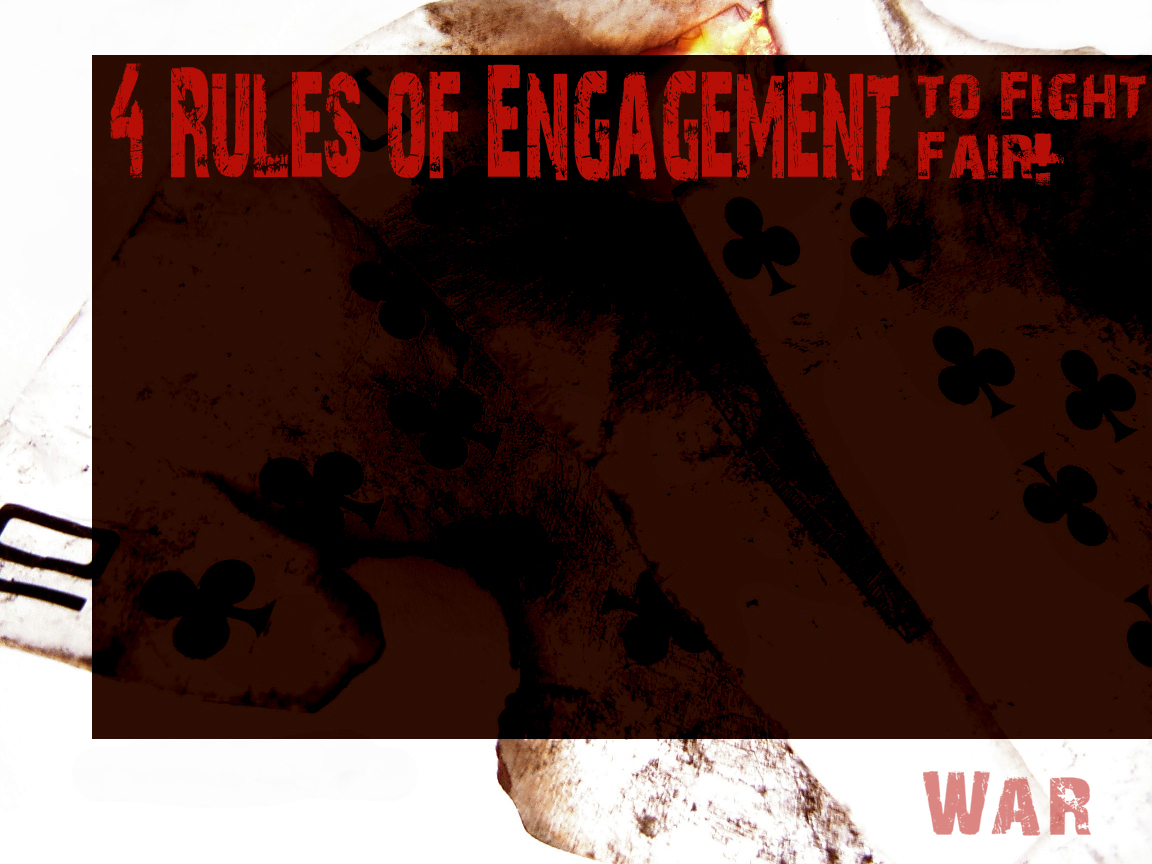 Rule #1 …be TRUTHFUL
Rule #2 …be QUICK to RECONCILE
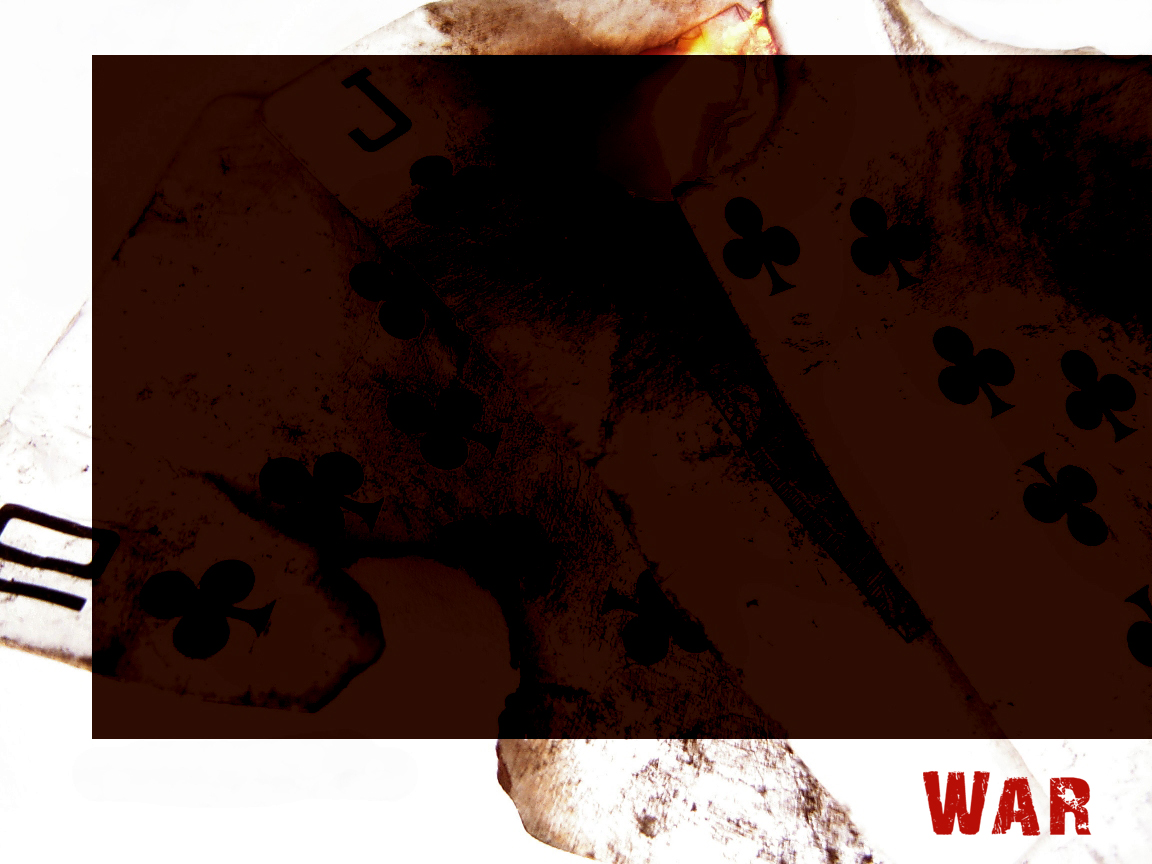 A fool gives full vent tohis anger, but a wise mankeeps himself under control.

Prov 29:11
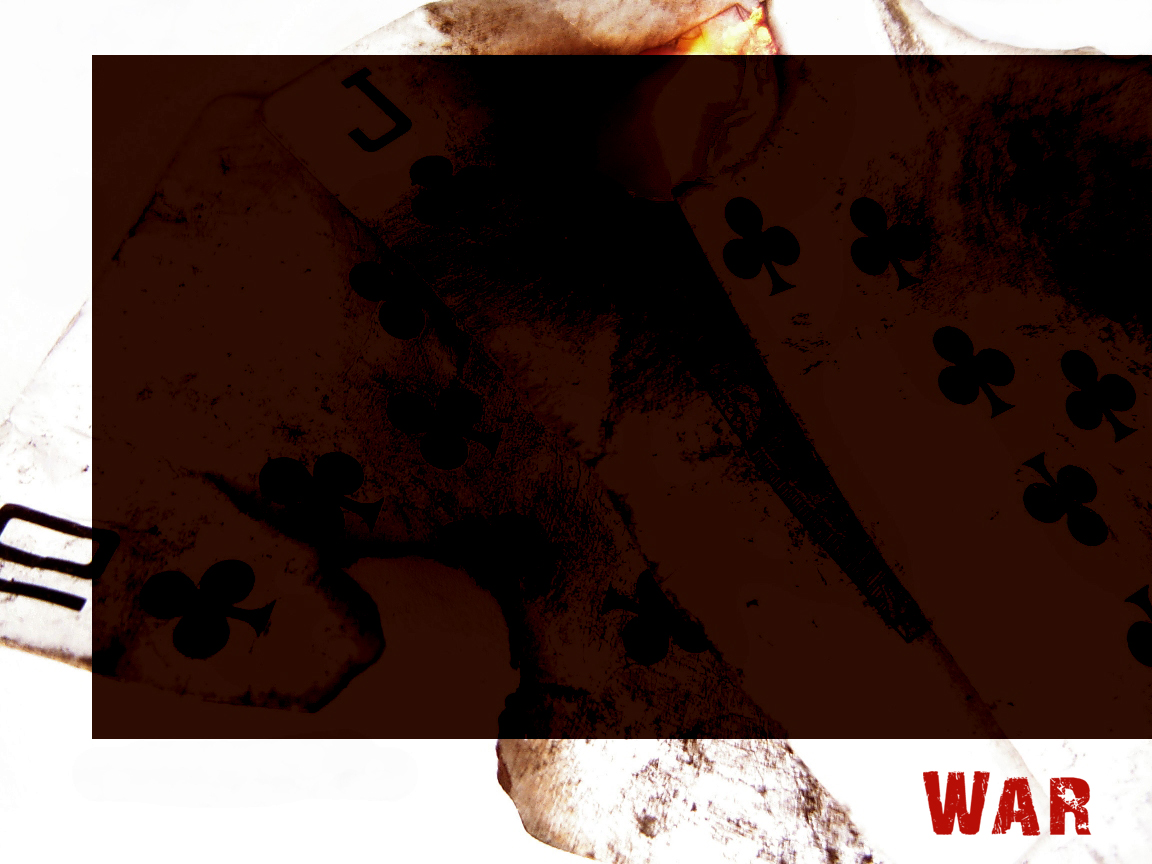 An angry man stirs updissension, and a hot-temperedone commits many sins.
Prov 29:22
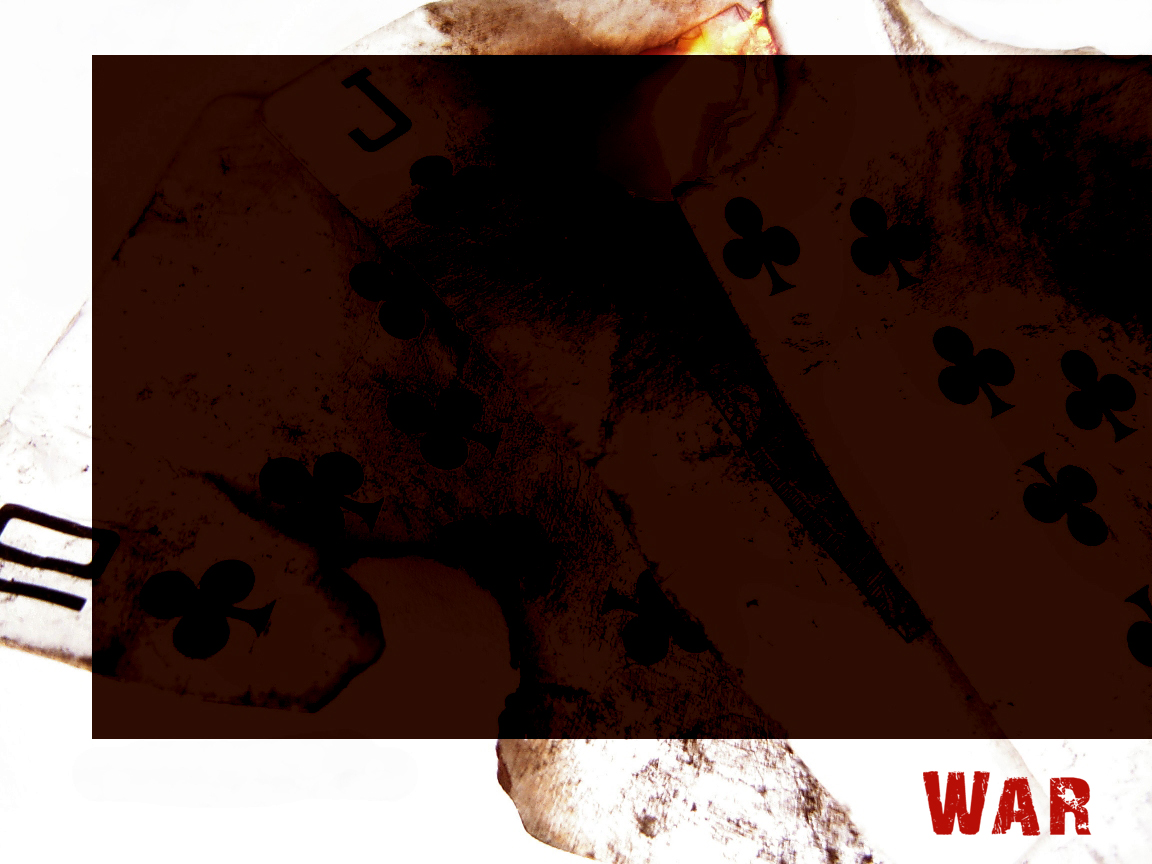 Better a patient man than awarrior, a man who controls histemper than one who takes a city.Prov 16:32
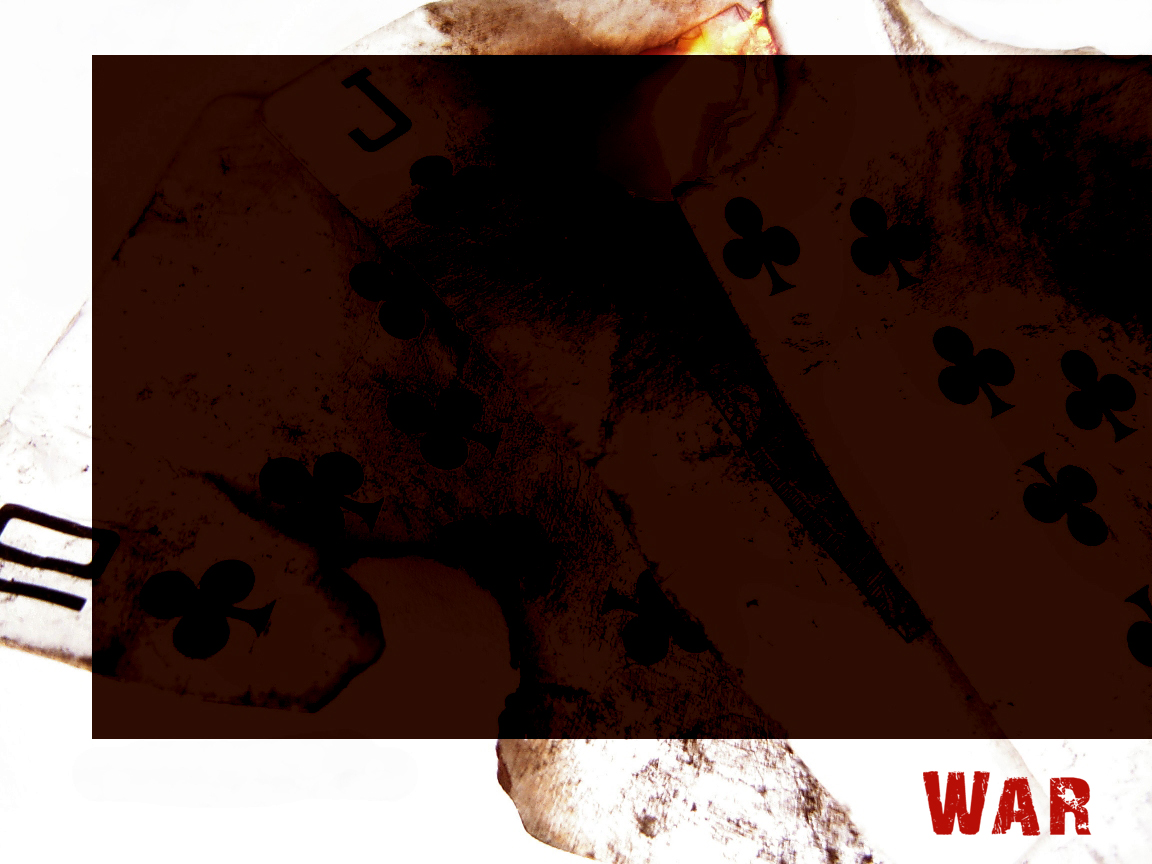 A gentle answerturns away wrath, buta harsh word stirs up anger.Prov 15:1
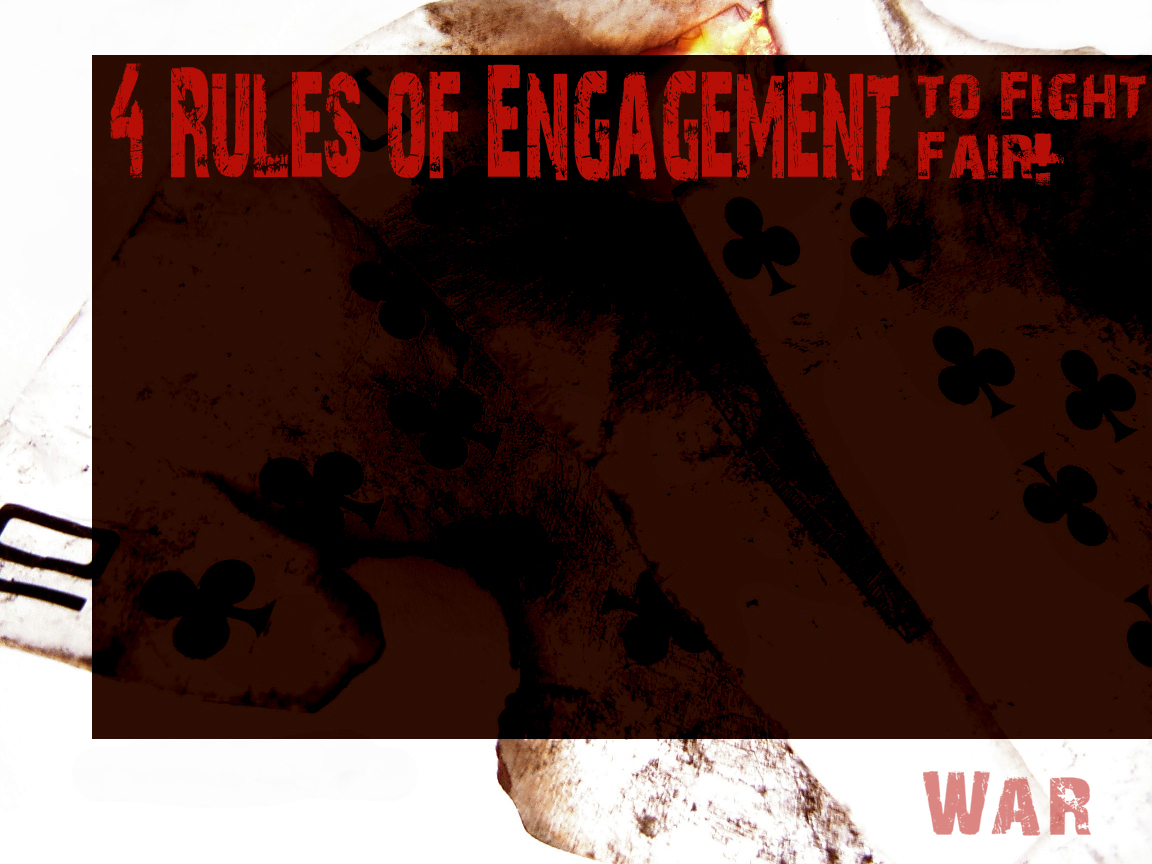 Rule #1 …be TRUTHFUL
Rule #2 …be QUICK to RECONCILE
Rule #3 …be ENCOURAGING
Rule #4 …be NICE!
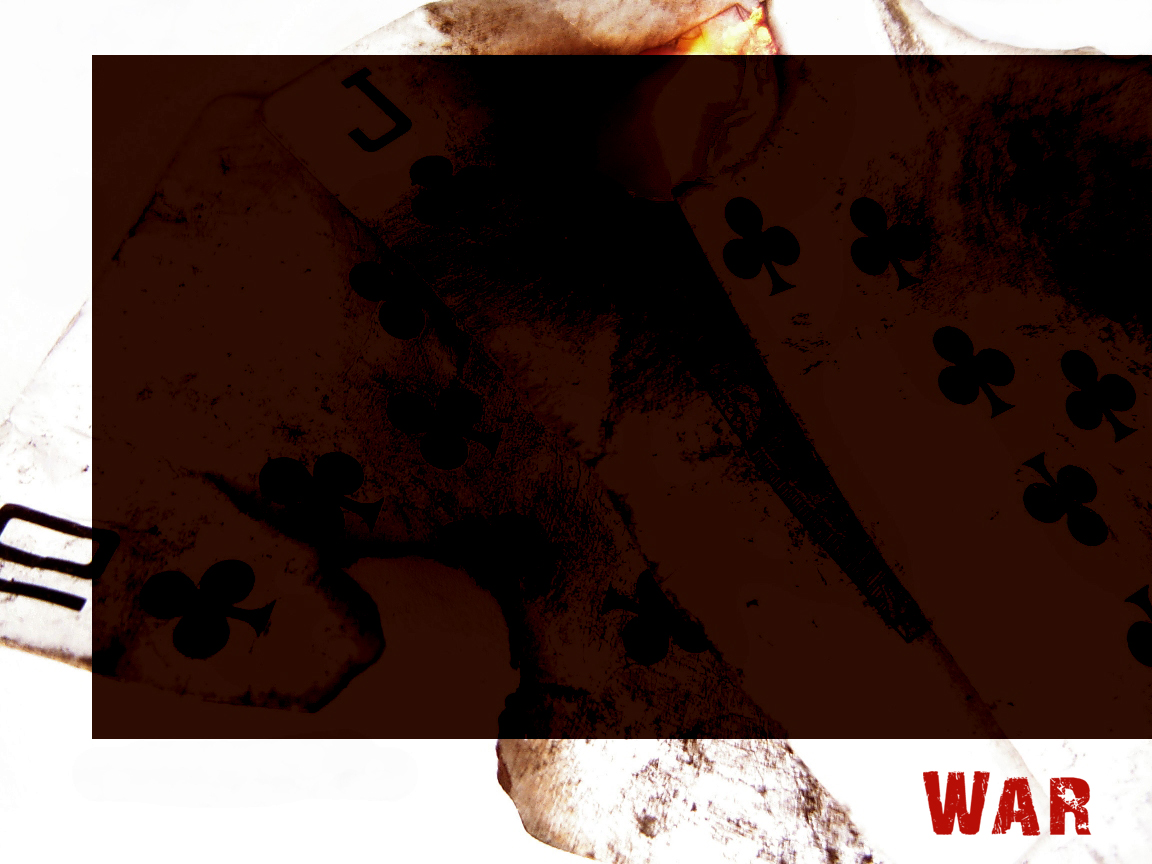 Marriage is not an INVENTIONof MAN to make us HAPPY,but was INSTITUTED by Godto make us HOLY!
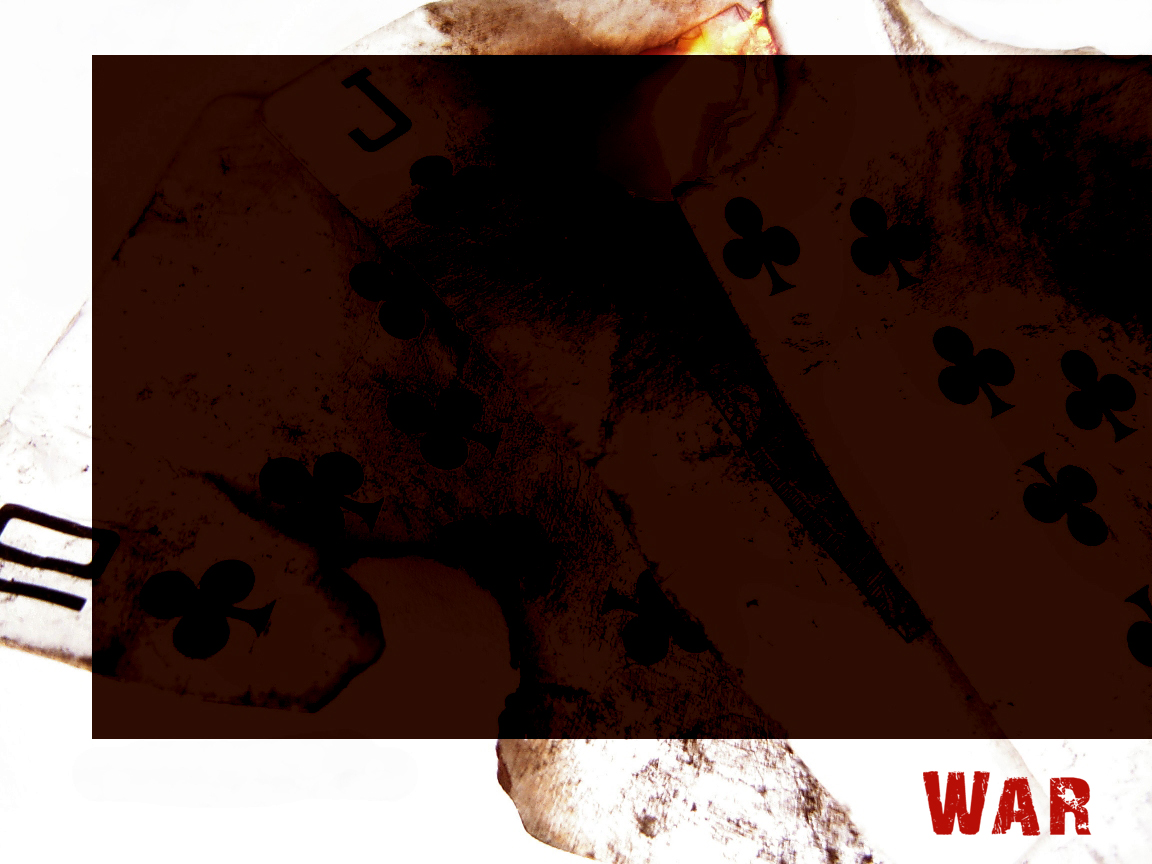 Marriage is the merciless revealer,the great white searchlight turnedon the darkest placesof human nature.

Katherine Anne Porter
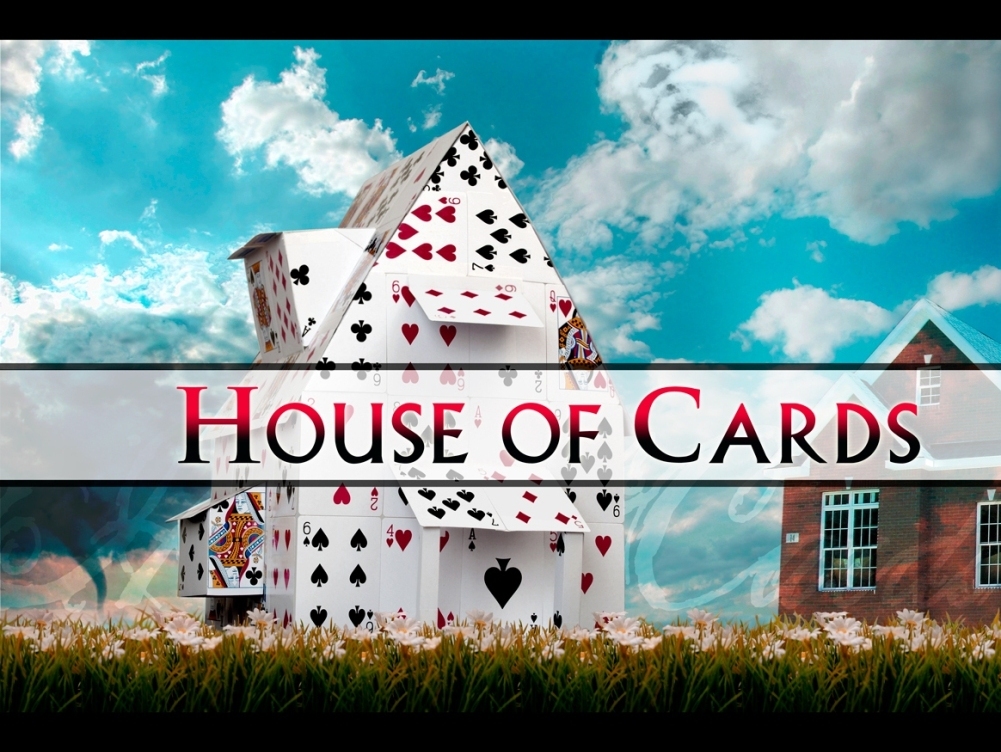 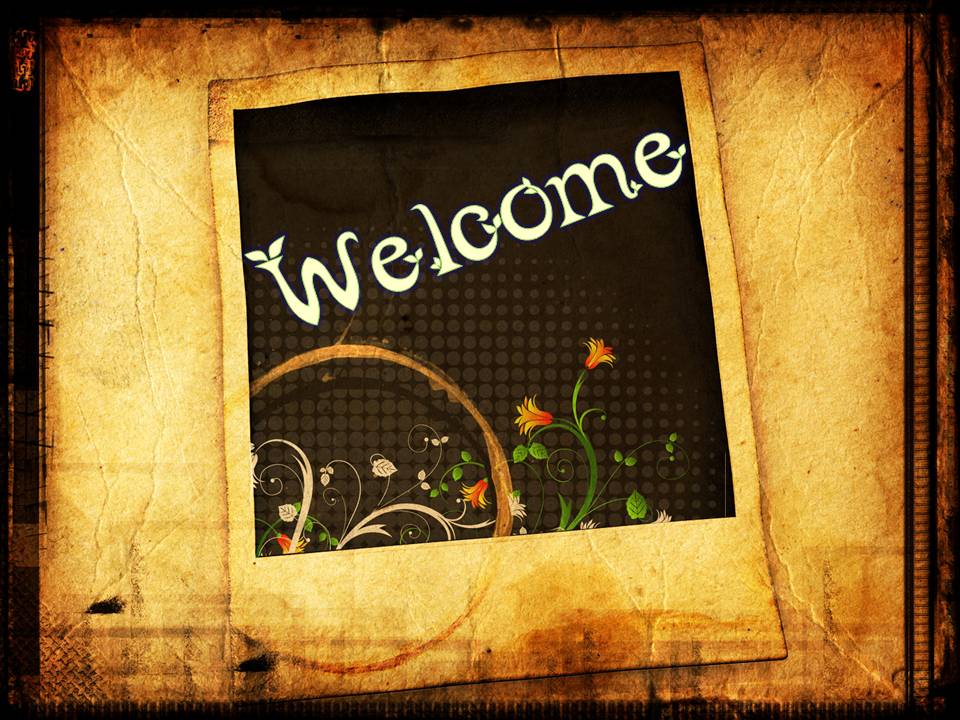